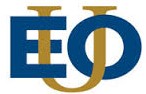 Writing High-QualityAP Position Descriptions
Summer 2018
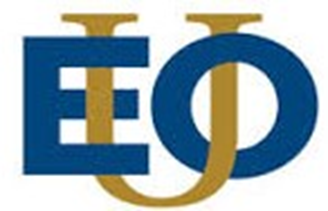 Writing High-Quality AP Position Descriptions
Q.  Overall purpose of the PD?
A.  To accurately convey the role, duties, and accountabilities of the position.
In context of the University = how it fits into the department/college; and
In context of its unique contribution = how it is different from other positions.
Q.  What isn’t a PD?
A.  An exhaustive description of everything the position does.
A.  So general that it’s vague and indistinguishable from other positions.
A.  A duplicate of other positions – this avoids multiple positions being accountable for the same results.
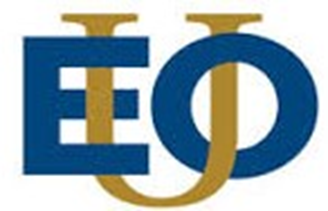 Writing High-Quality AP Position Descriptions
Q.  How is a PD structured?
A.  There are 8 sections:
Section 1:  Incumbent and Position Information
Section 2:  Summary of Position Purpose
Section 3:  Position Duties in Detail
Section 4:  Knowledge and Expertise 
Section 5:  Degree of Independence and 
	Decision-Making Impact
Section 6:  Supervisory Responsibilities
Section 7:  Fiscal Authority
Section 8:  Additional Position Demands
Basic information about the position: title, department, supervisor, etc.

A narrative summary of the position in context of its department/college mission and goals:
Why position exists;
What activities it does;
What outcomes it’s responsible for accomplishing.
Sample 1
Sample 2
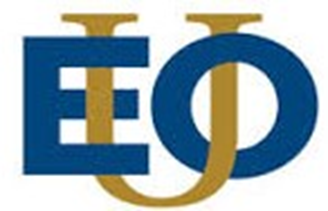 Writing High-Quality AP Position Descriptions
SAMPLE 1      SECTION 2
PURPOSE that this position exists:
Deputy Director
The deputy director has overall responsibility for the management and control of all aspects of Organization’s operations. Reporting to the executive director, the deputy director builds and maintains organizational infrastructure to enable effective work and is charged with day-to-day management of finance, facilities, information technology, human resources, and events and training functions. S/he participates in the development and enforcement of organizational policies and procedures to maintain the positive health of the organization.
Key Components of Purpose
 Big-picture sentence describing role: “management and control”.
University position that guides and oversees this position


Verbs! describing “what” Purpose

Focus of work
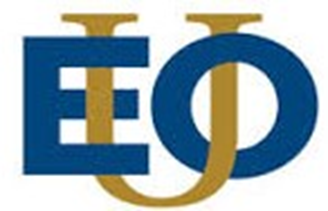 Writing High-Quality AP Position Descriptions
SAMPLE 1      SECTION 2
Summarize the primary ACTIVITIES for which the position is responsible:
Deputy Director
The deputy director actively manages all operations and partners closely with the executive director to chart future growth and strategic response to the demands for the organization’s services and acts as backup to the executive director when necessary. The deputy director serves as a thought partner to the executive director, thinking broadly and strategically about Organization's work, and is also detail oriented and organized about the implementation and structures necessary to move vision to reality. S/he acts as a gap filler, coach, mentor, and bridge builder for the organization as a whole.
Key Components of Activities
 

Verbs! describing “what” Activities


Focus of Activities


Adjectives that enhance understanding
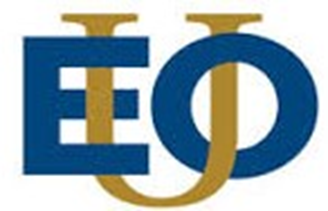 Writing High-Quality AP Position Descriptions
SAMPLE 1      
Summarize the primary OUTCOMES for which position is responsible for accomplishing:
Deputy Director
The deputy director accomplishes the established goals and objectives of the Organization Annual Plan including program outcomes, fiscal obligations, employee and organizational development, client satisfaction, new client acquisition, and existing and new program development.  The deputy director assures the integrity of financial authority as approved by the board of directors to obligate and disburse funds, negotiate and sign off on leases, contracts and interagency agreements; such authority includes participation in finalizing organizational budgets, and ongoing financial monitoring as outlined in the organization’s financial procedures manual.
Key Components of Outcomes
 

Verbs! describing “what” Outcomes


Focus of Outcomes


Adjectives that enhance understanding
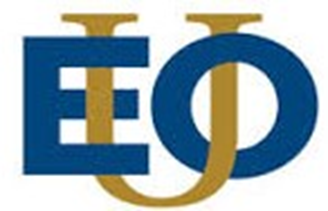 Writing High-Quality AP Position Descriptions
SAMPLE 2      SECTION 2
PURPOSE of the position – why it exists:
Project and Events Coordinator
Position provides active planning and event coordination expertise to the Student Affairs Division across departments, providing multiple kinds of event related expertise and assistance whenever assigned. Position reports to Director of Campus Activities.  Core of position is servicing SA event planning needs, coordination of campus resources, venue management, and ensuring smooth, successful activities are produced for all SA events, training, and program activities.
Key Components of Purpose
 Big-picture sentence describing role: “planning and coordination expertise”.
University position that guides and oversees this position


Verbs! describing “what” Purpose

Focus of work
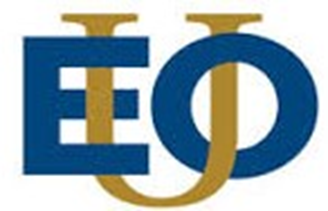 Writing High-Quality AP Position Descriptions
SAMPLE 2      SECTION 2
Summarize the primary ACTIVITIES for which the position is responsible:
Project and Events Coordinator
•	Coordinate events (meetings, trainings, and conferences) planning including all aspects of event preparation, promotions, venue setup, onsite-event support, personnel supervision, and event strike.
•	Support events, training, and program activities of other divisions and departments conducting events in conjunction with SA.
•	Provide administrative support functions and backup to the coordinator team and project leads for continuous improvement of Division event effectiveness including document management and registration.
•	Provide departmental project and administrative professional communication and customer service as assigned.
Key Components of Activities
 

Verbs! describing “what” Activities


Focus of Activities


Adjectives that enhance understanding
?
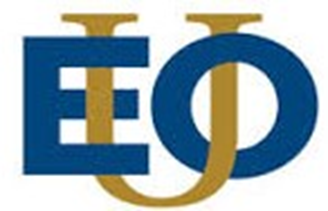 Writing High-Quality AP Position Descriptions
The word “Support” has almost no value when it comes to PDs - in the sense that “Support” does not inform in specific terms about an activity.   It can mean almost anything… 
If you are going to use the word “support”, then make sure you describe in specific terms what the support consists of  - in addition to what is being supported.
For example:  
Support events, training, and program activities of other divisions and departments conducting events in conjunction with SA with event logistics planning, promotion, registration, and arranging for venue preparation, strike and cleanup.
SAMPLE 2      SECTION 2
Summarize the primary ACTIVITIES for which the position is responsible:
Project and Events Coordinator
•	Coordinate events (meetings, trainings, and conferences) planning including all aspects of event preparation, promotions, venue setup, onsite-event support, personnel supervision, and event strike.
•	Support events, training, and program activities of other divisions and departments conducting events in conjunction with SA.
•	Provide administrative support functions and backup to the coordinator team and project leads for continuous improvement of Division event effectiveness including document management and registration.
•	Provide departmental project and administrative professional communication and customer service as assigned.
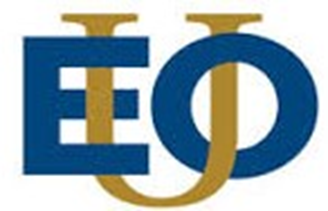 Writing High-Quality AP Position Descriptions
SAMPLE 2      Section 2
Summarize the primary OUTCOMES for which position is responsible for accomplishing:
Project and Events Coordinator
•	Provide diligent and focused onsite customer service and expertise necessary to ensure customer event success.
•	Compliance with all campus policies and procedures.
Key Components of Outcomes
 
Verbs! describing “what” Outcomes
Focus of Outcomes
Adjectives that enhance understanding

The OUTCOMES section is one of the key areas used to determine the caliber and scope of the position.  Be clear about what the position is responsible for achieving - what it is accountable for accomplishing that is different from other positions.
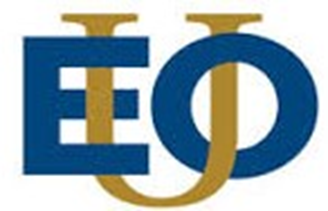 Writing High-Quality AP Position Descriptions
Q.  How is a PD structured?
A.  There are 8 sections:
Section 1:  Incumbent and Position Information
Section 2:  Summary of Position Purpose
Section 3:  Position Duties in Detail
Section 4:  Knowledge and Expertise 
Section 5:  Degree of Independence and 
	Decision-Making Impact
Section 6:  Supervisory Responsibilities
Section 7:  Fiscal Authority
Section 8:  Additional Position Demands
Essential Duties are those that are core to position’s value to the department/college and necessary to complete the position’s work. 
Include any duty that comprises 5% or more of position’s overall importance.  
Be clear and complete when describing Essential Duties.
This Section is the real core of the PD.  It is the most important section to write completely and accurately in order to capture the nature of the position’s work.
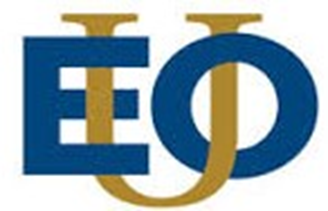 Writing High-Quality AP Position Descriptions
SAMPLE 1      SECTION 3
Section 3:  Position Duties in Detail:
Deputy Director
1.	Ensures that departmental planning and implementation occurs according to the goals and objectives approved by the board of directors and delegated by the executive director.
2.	Works with executive director to pace and drive organization development, including analysis and implementation of priorities, partnerships, and infrastructure needs through the development of appropriate strategic approaches that align organizational, programmatic, and operational decisions.
3.	Ensures the accuracy and timeliness of systems, procedures, and methods for all financial activities, including preparation, analysis, and presentation of financial statements and supervision of accounting functions.
4.	Ensures the production of end-of-month financial reports, bank reconciliation, audit information, and other fiscal services, including ensuring accurate and efficient bookkeeping services, as deemed necessary to maintain impeccable fiscal management and records.
Key Components of Essential Duties
 

Verbs! describing “what” Duties

Specific descriptions of “what” Duties
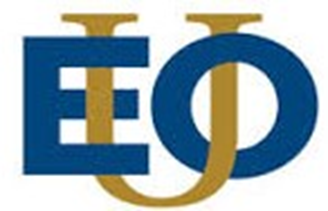 Writing High-Quality AP Position Descriptions
SAMPLE 2      SECTION 3
Section 3:  Position Duties in Detail:
Project and Events Coordinator
•	Develop a collaborative program of events (weekly and/or bi- monthly) including comedy, small concerts, lectures, performing arts, multicultural programs, movie nights, and other special events which include assessing each of the events for a learning outcome, value to the student or campus community.
•	Collaborates and coordinates with the various campus departments to develop, plan, market, and produce a variety of events.
•	Plan and execute fundraising events on an annual cycle including, but not limited to, a student awards dinner, Frisbee golf tournament, five student club conference and recognition events, and multiple spontaneous student club-driven events.
Key Components of Essential Duties
 

Verbs! describing “what” Duties

Specific descriptions of “what” Duties
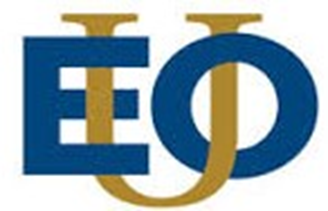 Writing High-Quality AP Position Descriptions
Q.  How is a PD structured?
A.  There are 8 sections:
Section 1:  Incumbent and Position Information
Section 2:  Summary of Position Purpose
Section 3:  Position Duties in Detail
Section 4:  Knowledge and Expertise 
Section 5:  Degree of Independence and 
	Decision-Making Impact
Section 6:  Supervisory Responsibilities
Section 7:  Fiscal Authority
Section 8:  Additional Position Demands
Knowledge and Expertise:
All required items must be based solely on the position’s Essential Duties.
Education:
List required subject disciplines or, if the degree may be generic, list the specialized knowledge needed by requiring the degree.
Experience:
Clearly describe the knowledge and expertise that the required years of experience are expected to have produced.
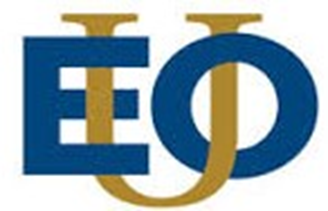 Writing High-Quality AP Position Descriptions
SAMPLE 1      SECTION 4
Section 4:  Knowledge and Expertise:
Deputy Director
Key Components of Knowledge and Expertise
 List required subject disciplines or, if the degree may be generic, list the specialized knowledge needed by requiring the degree.
Clearly describe the knowledge and expertise the required years of experience are expected to have produced.
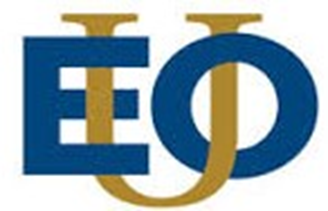 Writing High-Quality AP Position Descriptions
SAMPLE 2      SECTION 4
Section 4:  Knowledge and Expertise:
Project and Events Coordinator
Key Components of Knowledge and Expertise
 List required subject disciplines or, if the degree may be generic, list the specialized knowledge needed by requiring the degree.
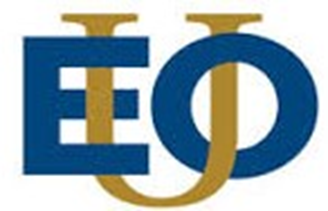 Writing High-Quality AP Position Descriptions
SAMPLE 2      SECTION 4
Section 4:  Knowledge and Expertise:
Project and Events Coordinator
Key Components of Knowledge and Expertise
Clearly describe the knowledge and expertise the required years of experience are expected to have produced.
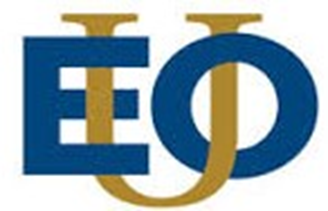 Writing High-Quality AP Position Descriptions
Q.  How is a PD structured?
A.  There are 8 sections:
Section 1:  Incumbent and Position Information
Section 2:  Summary of Position Purpose
Section 3:  Position Duties in Detail
Section 4:  Knowledge and Expertise 
Section 5:  Degree of Independence and 
	Decision-Making Impact
Section 6:  Supervisory Responsibilities
Section 7:  Fiscal Authority
Section 8:  Additional Position Demands
Level of Direction Received:
This Section 5 can be a little tough because nearly everyone makes all kinds of decisions all the time.  
The factor to key is on the degree of INDEPENDENT decision making and degree of SUPERVISOR OVERSIGHT of the position (not the incumbent).
The importance and confidentiality of the data and information to which the position is entrusted are not relevant.
The degree of importance of the people that the position interacts with is irrelevant.
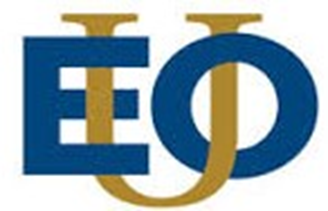 Writing High-Quality AP Position Descriptions
Level of Direction Received from Supervisor:  
(Select ONE level)
Primarily follows directions:  this doesn’t mean that they don’t make decisions or perform important work.  Does mean that the decisions that they make are largely predetermined by procedure or supervisor’s instructions.
Frequently follows directions – makes a fair amount of independent decisions but has to “check-in” and/or confirm with supervisor for non-routine decisions.
Infrequently supervised:  independently  makes vast majority of decisions everyday.  Has authority to interpret policy and make reasonable exceptions.
Executive level:  independently makes all decisions except those requiring presidential or Cabinet level approval.
SAMPLE 1      SECTION 5
Section 5:  Degree of Independence and Decision-Making Impact:
Deputy Director
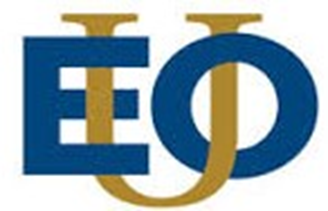 Writing High-Quality AP Position Descriptions
Decision Making Impact:  
(Select ALL applicable)

Key word is “routinely”
Most all decisions employees make do or could impact the University in important ways.  This section wants to capture the breadth and scope of the position’s routine decisions in context of their department's work.
Decisions mostly impact immediate work group performance.  Includes almost all administrative roles.
Decisions mostly impact the work of a single department or college.  Includes some administrative and almost all supervisor/manager/dean roles.
Decisions mostly impact multiple departments or the position’s entire division.  Less frequent – typically includes managers/directors of EOU-wide services.
Decisions mostly impact all University, multiple divisions and locations.  Normally confined to directors, executive directors and VPs with EOU-wide responsibilities.
SAMPLE 1      SECTION 5
Section 5:  Degree of Independence and Decision-Making Impact:
Deputy Director
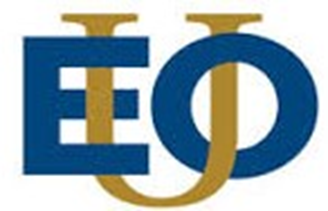 Writing High-Quality AP Position Descriptions
Level of Direction Received from Supervisor:  
(Select ONE level)
Primarily follows directions:  this doesn’t mean that they don’t make decisions or perform important work.  Does mean that the decisions that they make are largely predetermined by procedure or supervisor’s instructions.
Frequently follows directions – makes a fair amount of independent decisions but has to “check-in” and/or confirm with supervisor for non-routine decisions.
Infrequently supervised:  independently  makes vast majority of decisions everyday.  Has authority to interpret policy and make reasonable exceptions.
Executive level:  independently makes all decisions except those requiring presidential or Cabinet level approval.
SAMPLE 2     SECTION 5
Section 5:  Degree of Independence and Decision-Making Impact:
Project and Events Coordinator
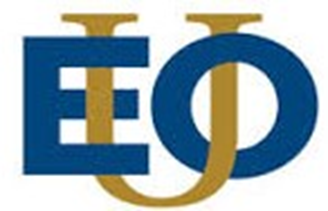 Writing High-Quality AP Position Descriptions
Decision Making Impact:  
(Select ALL applicable)

Key word is “routinely”
Most decisions that employees make do or could impact the University in important ways.  This section wants to capture the breadth and scope of the position’s routine decisions in context of their department's work.
Decisions ordinarily impact immediate work group performance.  Includes almost all administrative roles.
Decisions ordinarily impact the work of a single department or college.  Includes some administrative and almost all supervisor/manager/dean roles.
Decisions ordinarily impact multiple departments or the position’s entire division.  Less frequent – typically includes managers/directors of EOU-wide services.
Decisions ordinarily impact entire University, multiple divisions and locations.  Normally confined to directors, executive directors and VPs with EOU-wide responsibilities.
SAMPLE 2      SECTION 5
Section 5:  Degree of Independence and Decision-Making Impact:
Project and Events Coordinator
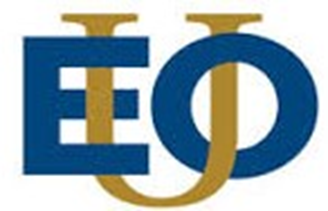 Writing High-Quality AP Position Descriptions
Q.  How is a PD structured?
A.  There are 8 sections:
Section 1:  Incumbent and Position Information
Section 2:  Summary of Position Purpose
Section 3:  Position Duties in Detail
Section 4:  Knowledge and Expertise 
Section 5:  Degree of Independence and 
	Decision-Making Impact
Section 6:  Supervisory Responsibilities
Section 7:   Fiscal Authority
Section 8:  Additional Position Demands
Supervision:
List the number and kind of direct reports
List the total number and kind of employees that the position oversees.
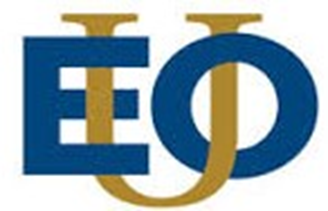 Writing High-Quality AP Position Descriptions
SAMPLE 1      SECTION 6
Section 6:  Level of Supervision:
Deputy Director
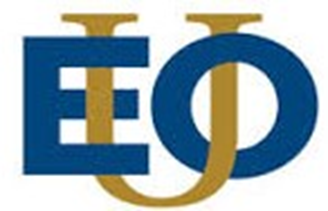 Writing High-Quality AP Position Descriptions
SAMPLE 2      SECTION 6
Section 6:  Level of Supervision:
Project and Events Coordinator
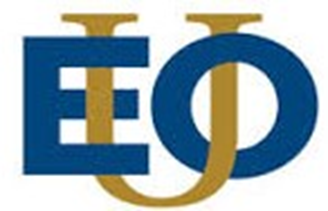 Writing High-Quality AP Position Descriptions
Fiscal Authority of Position:
Nothing to do with spending money!
Annual Operating Budget ($):
Recommendation Authority = upper amount that the position may recommend spending on annual operating expenses.
Approval Authority = upper amount that the position may actually approve spending on annual operating expenses.
3-Year Annual Average Capital Budget  ($)
Recommendation Authority
Approval Authority
SAMPLE 1   SECTION 7
Deputy Director
Q.  How is a PD structured?
A.  There are 8 sections:
Section 1:  Incumbent and Position Information
Section 2:  Summary of Position Purpose
Section 3:  Position Duties in Detail
Section 4:  Knowledge and Expertise 
Section 5:  Degree of Independence and 
	Decision-Making Impact
Section 6:  Supervisory Responsibilities
Section 7:   Fiscal Authority
Section 8:  Additional Position Demands
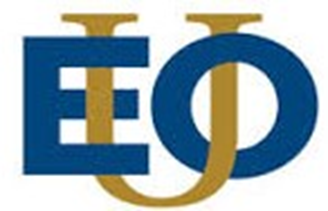 Writing High-Quality AP Position Descriptions
Fiscal Authority of Position:
Nothing to do with spending money!
Annual Operating Budget ($):
Recommendation Authority = upper amount that the position may recommend spending on annual operating expenses.
Approval Authority = upper amount that the position may actually approve spending on annual operating expenses.
3-Year Annual Average Capital Budget  ($)
Recommendation Authority
Approval Authority
SAMPLE 2   SECTION 7
Q.  How is a PD structured?
A.  There are 8 sections:
Section 1:  Incumbent and Position Information
Section 2:  Summary of Position Purpose
Section 3:  Position Duties in Detail
Section 4:  Knowledge and Expertise 
Section 5:  Degree of Independence and 
	Decision-Making Impact
Section 6:  Supervisory Responsibilities
Section 7:   Fiscal Authority
Section 8:  Additional Position Demands
Project and Events Coordinator
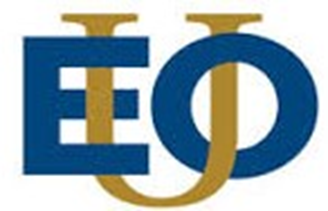 Writing High-Quality AP Position Descriptions
SAMPLE 1      SECTION 8
Deputy Director
Q.  How is a PD structured?
A.  There are 8 sections:
Section 1:  Incumbent and Position Information
Section 2:  Summary of Position Purpose
Section 3:  Position Duties in Detail
Section 4:  Knowledge and Expertise 
Section 5:  Degree of Independence and 
	Decision-Making Impact
Section 6:  Supervisory Responsibilities
Section 7:   Fiscal Authority
Section 8:  Additional Position Demands
Additional Position Demands:
Hazardous Working Conditions
Other Important Attributes
Describe other position attributes and characteristics that are important to note:
Demonstrates ability to work in a cooperative manner and maintain positive relationships with Organization board of directors, management, staff, and partners from diverse backgrounds
Demonstrated knowledge, experience, and ability to manage projects, using skills and tools to organize project work involving competing deadlines and to balance internal and external demands
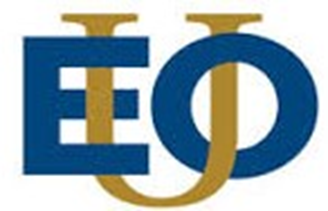 Writing High-Quality AP Position Descriptions
Describe any hazardous working conditions
Frequently involves sedentary work.  Onsite event work requires exerting up to 30 pounds of force and a negligible amount of force to lift, carry, push, pull, or otherwise move objects.  Often  requires walking or moving about to accomplish tasks. Often requires standing and sitting for sustained periods of time. Occasionally requires ascending or descending stairs or ramps using legs, feet, arms, and hands. Occasionally requires stooping, which entails the use of the lower extremities and back muscles. Infrequently requires crouching.
Describe other position attributes and characteristics that are important to note:
Frequently subject to inside environmental conditions which provide protection from weather conditions, but not necessarily from temperature changes, and is occasionally subject to outside environmental conditions.
SAMPLE 2      SECTION 8
Project and Events 
Coordinator
Q.  How is a PD structured?
A.  There are 8 sections:
Section 1:  Incumbent and Position Information
Section 2:  Summary of Position Purpose
Section 3:  Position Duties in Detail
Section 4:  Knowledge and Expertise 
Section 5:  Degree of Independence and 
	Decision-Making Impact
Section 6:  Supervisory Responsibilities
Section 7:   Fiscal Authority
Section 8:  Additional Position Demands
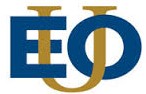 Writing High-QualityAP Position DescriptionsQUESTIONS?
Summer 2018